«Развивающая стена»                                              выполнила ст.воспитатель Латыпова Алия Салаватовна
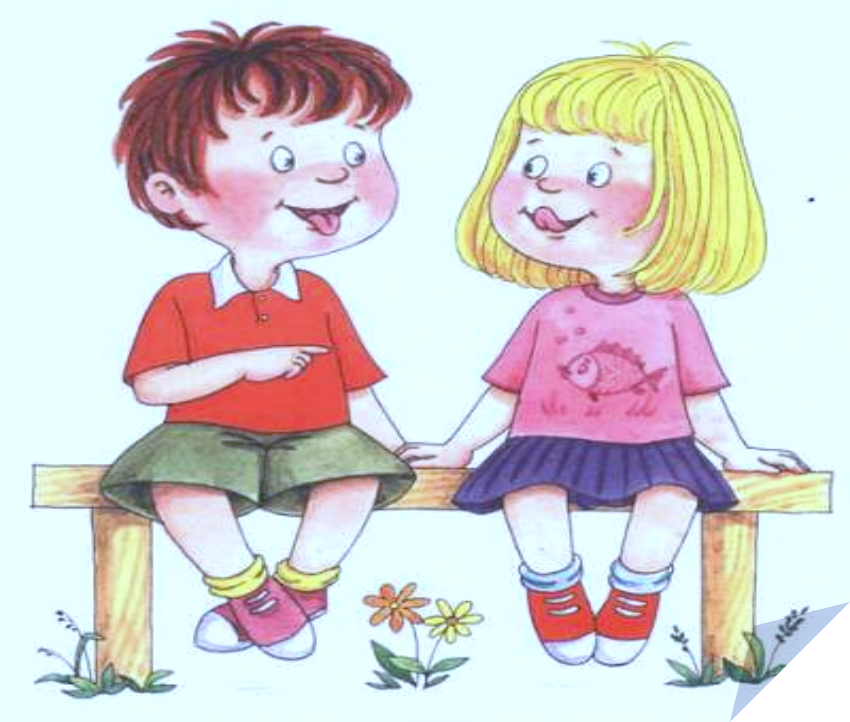 Развивающая стена – это способ организовать самостоятельную деятельность детей.
Какие игры можно проводить на развивающей стене?
Игры для развития изобразительных способностей:
• в младших группах: «Дорисуй лучики солнышку», «Нарисуй дорожку»;
• в старших группах: «Дорисуй человека».
Игры по ФЭМП:
• в средних группах: «Подбери по размеру», «Выложи столько же, сколько…», «Расставь от низкого до самого высокого и наоборот»; 
• в старших группах: «Найди соседа», «Посчитай и подбери гараж для машины», «Выложи в соответствии с цифрой», «Больше или меньше», «Посчитай и запиши». 
Речевые игры и игры с элементами обучения грамоте:
• в младших группах: «Кто как кричит», «Скажи словечко»;
• в средних группах: «Выложи правильно и расскажи», «Кто где?»;
• в подготовительных группах: «Составь слово», «Какой первый звук в слове», «Найди пропущенный слог», «Сложи букву» и т. д. 
Логические игры:
• в средних группах: «Что сначала, а что потом…», «Что лишнее»;
• в старших группах: «Соотнеси геометрическую фигуру с предметом», «Лабиринт».
Равные права для всех участников деятельности.
Работа в микрогруппах из 4–6 человек.
Определение лидеров.
Правила организации самостоятельной деятельности детей на развивающей стене:
Не руководить ребенком, а уважать его интересы и индивидуальные особенности развития. 
Наблюдать, а не вмешиваться в деятельность ребенка даже с целью поощрения. 
Не навязывать темп выполнения задания, не предлагать способов решения, не оценивать шаги к его выполнению.  
Не регламентировать деятельность ребенка. 
Не подталкивать к правильному решению, не предлагать его в случае затруднения.
Спасибо за внимание!